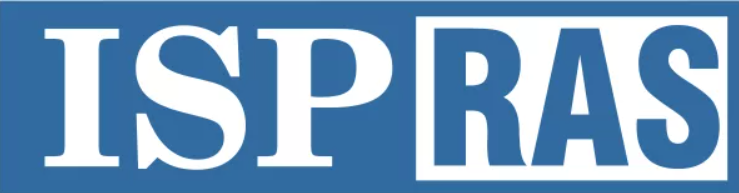 Актуальные вопросы устойчивости методов обработки и сжатия изображений
Анастасия Анциферова, к.ф.-м.н.
н.с. Центра Доверенного Искусственного Интеллекта ИСП РАН
с.н.с. Института Искусственного Интеллекта МГУ
Проблемы в области обработки изображений и видео, которые актуальны прямо сейчас
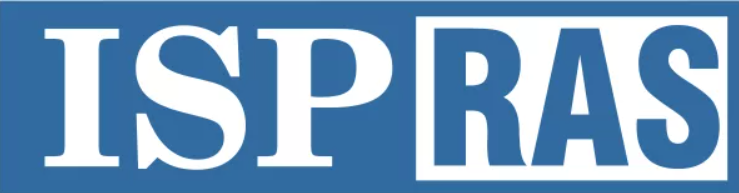 Атаки на нейросетевые кодеки, методы обработки картинок
Атаки на метрики оценки качества
Интерпретируемость методов оценки качества
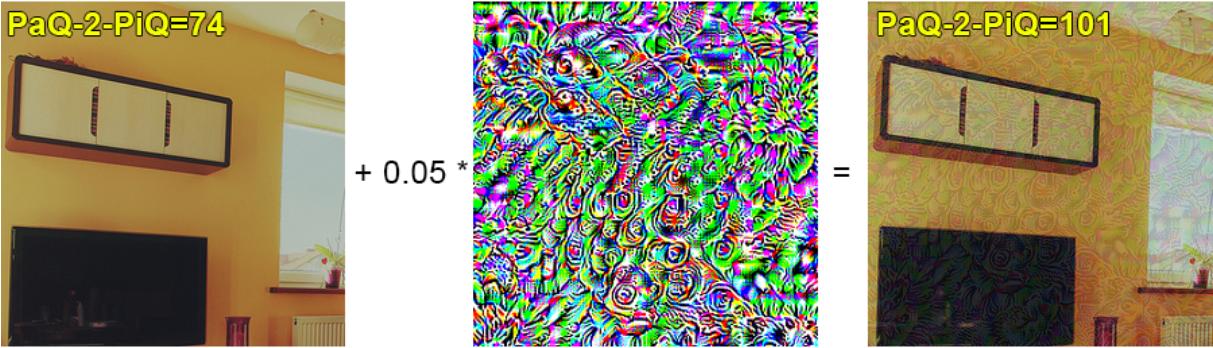 ‹#›
Устройство JPEG AI
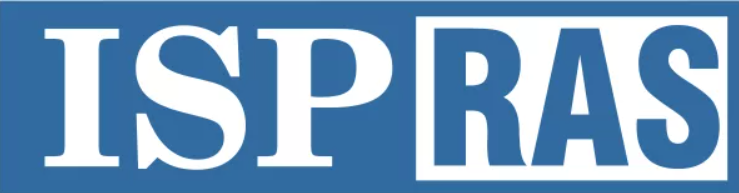 Стандарт фиксирует нейросетевую архитектуру кодировщика и декодера
Пользователи могут дообучать свои декодеры
Используются трансформеры, целочисленные свертки, арифметическое кодирование латентов картинок
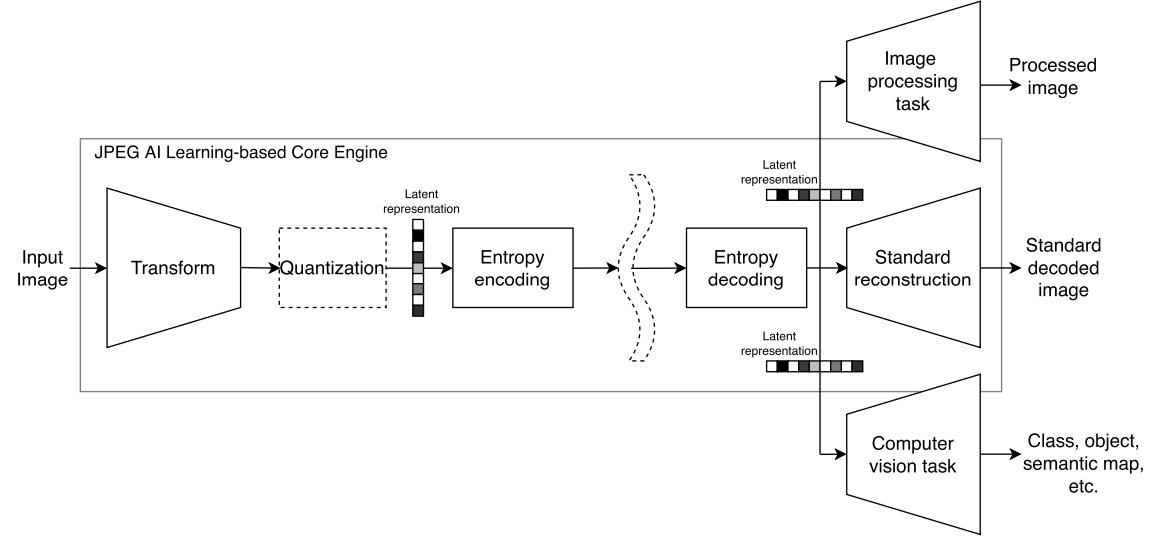 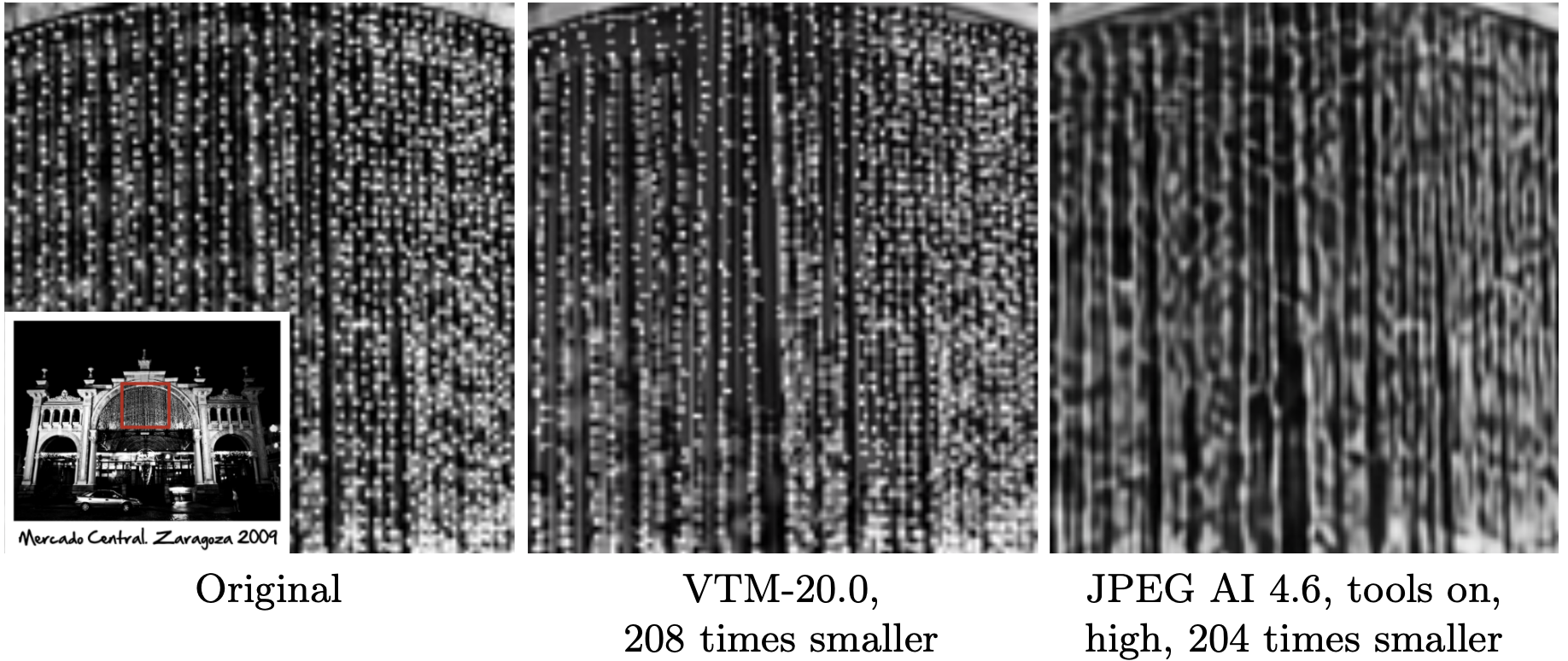 Схема JPEG AI
Сравнение сжатия стандартом VVC и JPEG AI
‹#›
Как сделать атаку на нейросетевой кодек?
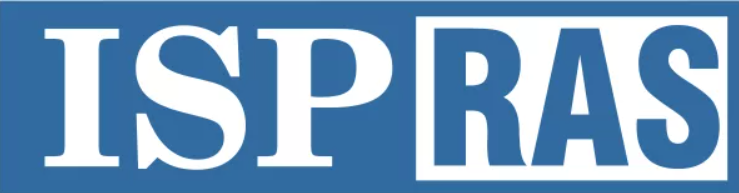 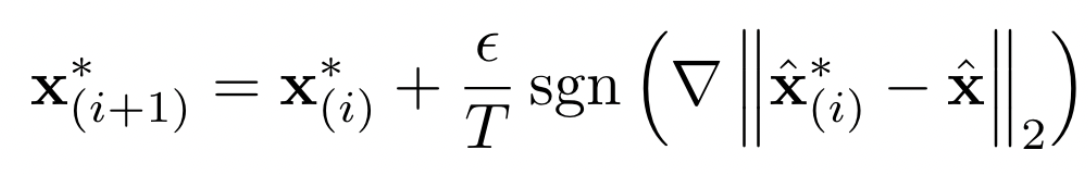 Атака на снижение качества картинки (I-FGSM)
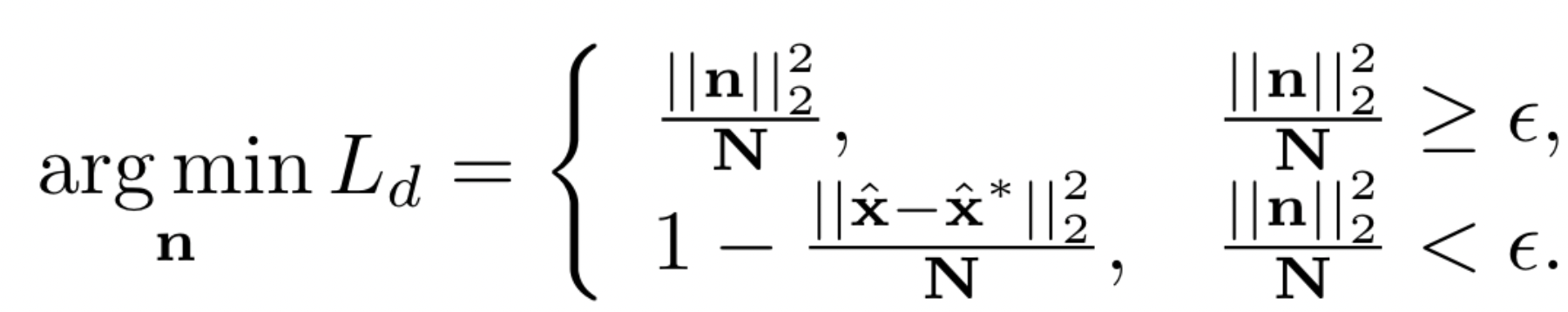 атакующий шум
Специальная атака на нейросетевые кодеки (Fast Threshold-constrained Distortion Attack, FTDA)
*
кол-во пикселей
Атака на размер файла
Размер атакованного изображения после декодирования
Размер атакованного изображения после кодирования
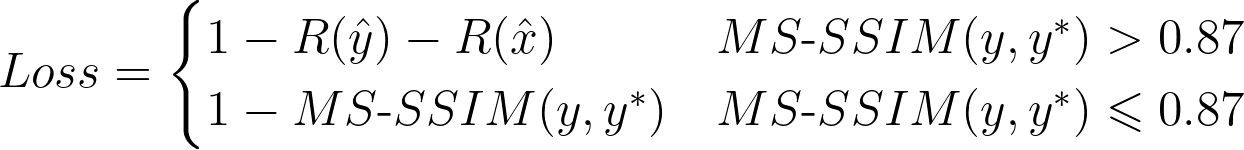 * Chen T., Ma Z. Towards robust neural image compression: Adversarial attack and model finetuning //IEEE Trans. on Circuits and Systems for Video Technology, 2023.
‹#›
Параметры тестирования
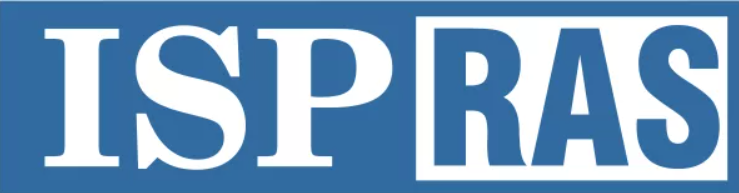 Метрики оценкиуспешности атаки:




Датасеты:
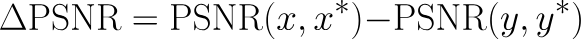 Original image
Decoded image
Adversarial decoded image
Adversarial image
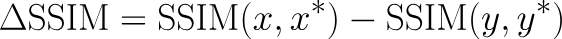 Original image
Decoded image
Adversarial decoded image
Adversarial image
E. Kovalyev et al., “Exploring adversarial robustness of JPEG AI: methodology, comparison and new methods”, arxiv preprint, 2025
‹#›
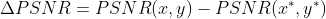 Новые версии JPEG AI устойчивее
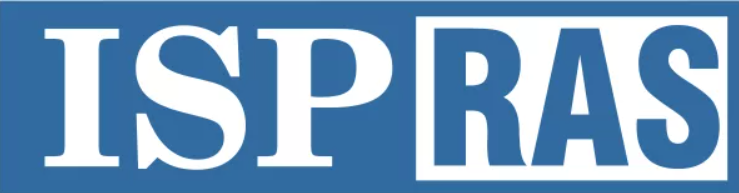 Adversarial + compression (tools off)
Adversarial + compression (tools on)
Original
Adversarial
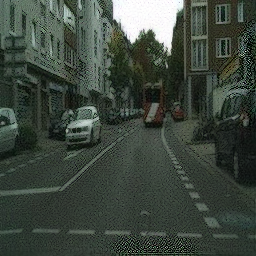 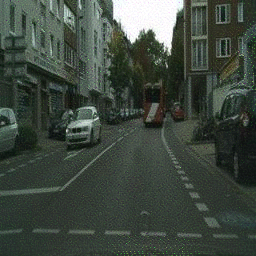 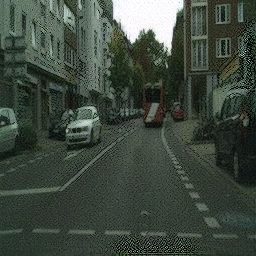 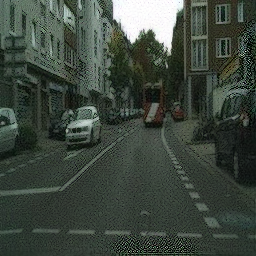 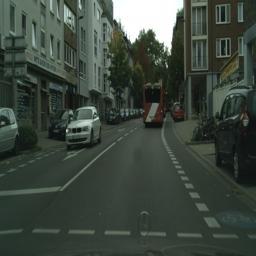 V6.1
PSNR: 34.7
PSNR: 31.6
PSNR: 31.5
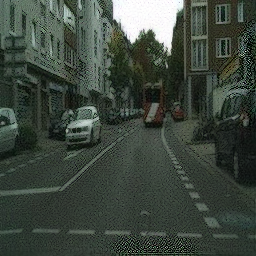 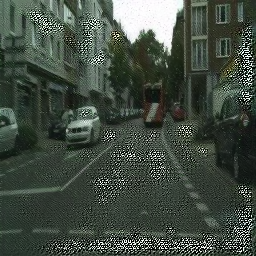 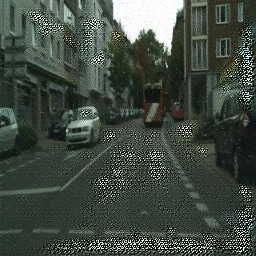 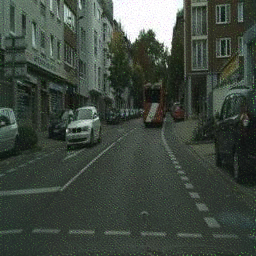 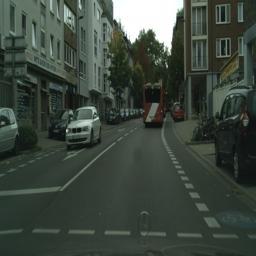 V5.1
PSNR: 35
PSNR: 22.9
PSNR: 23.9
E. Kovalyev et al., “Exploring adversarial robustness of JPEG AI: methodology, comparison and new methods”, arxiv preprint, 2025
‹#›
Более сложные версии JPEG AI — нет
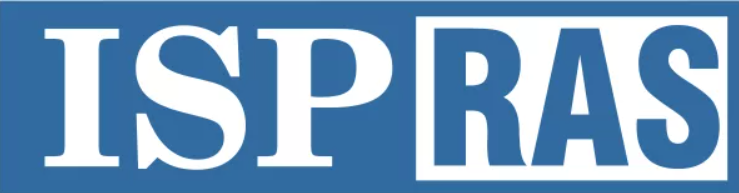 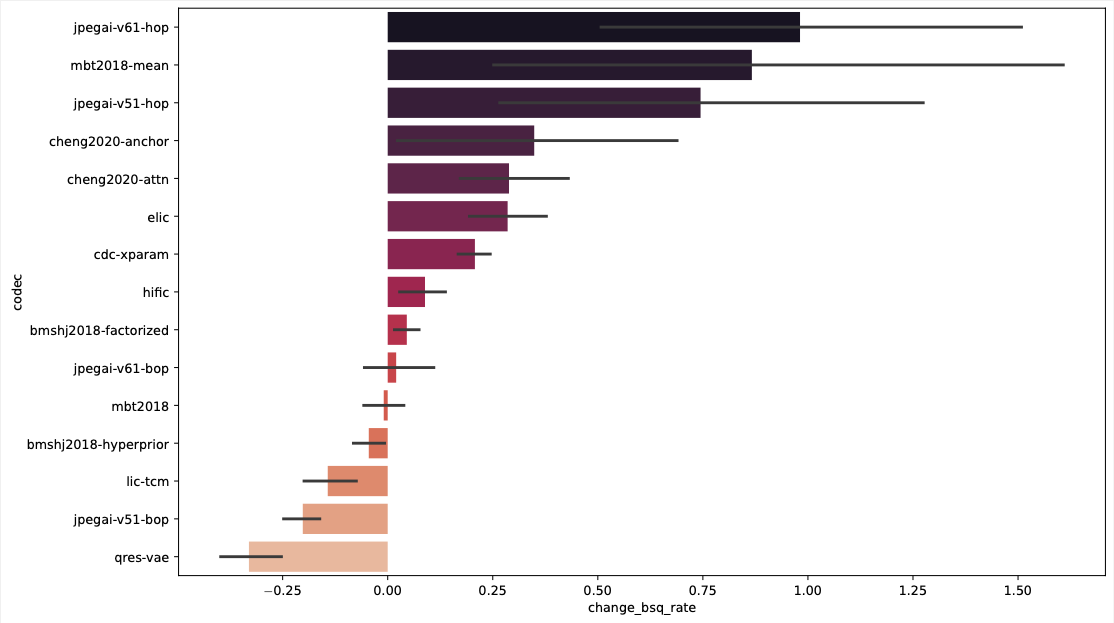 JPEG AI HOP (High operation point), включающая в себя трансформеры и другие механизмы для улучшения эффективности, менее устойчива к атакам, чем базовая версия (BOP, base operation point)
Выше устойчивость
E. Kovalyev et al., “Exploring adversarial robustness of JPEG AI: methodology, comparison and new methods”, arxiv preprint, 2025
‹#›
JPEG AI усложняет работу дипфейк детекторов
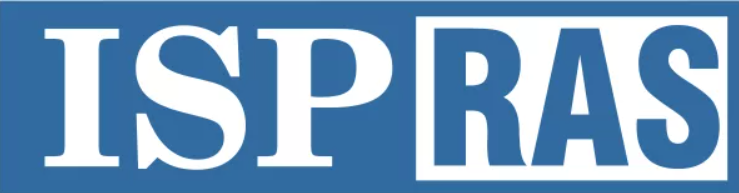 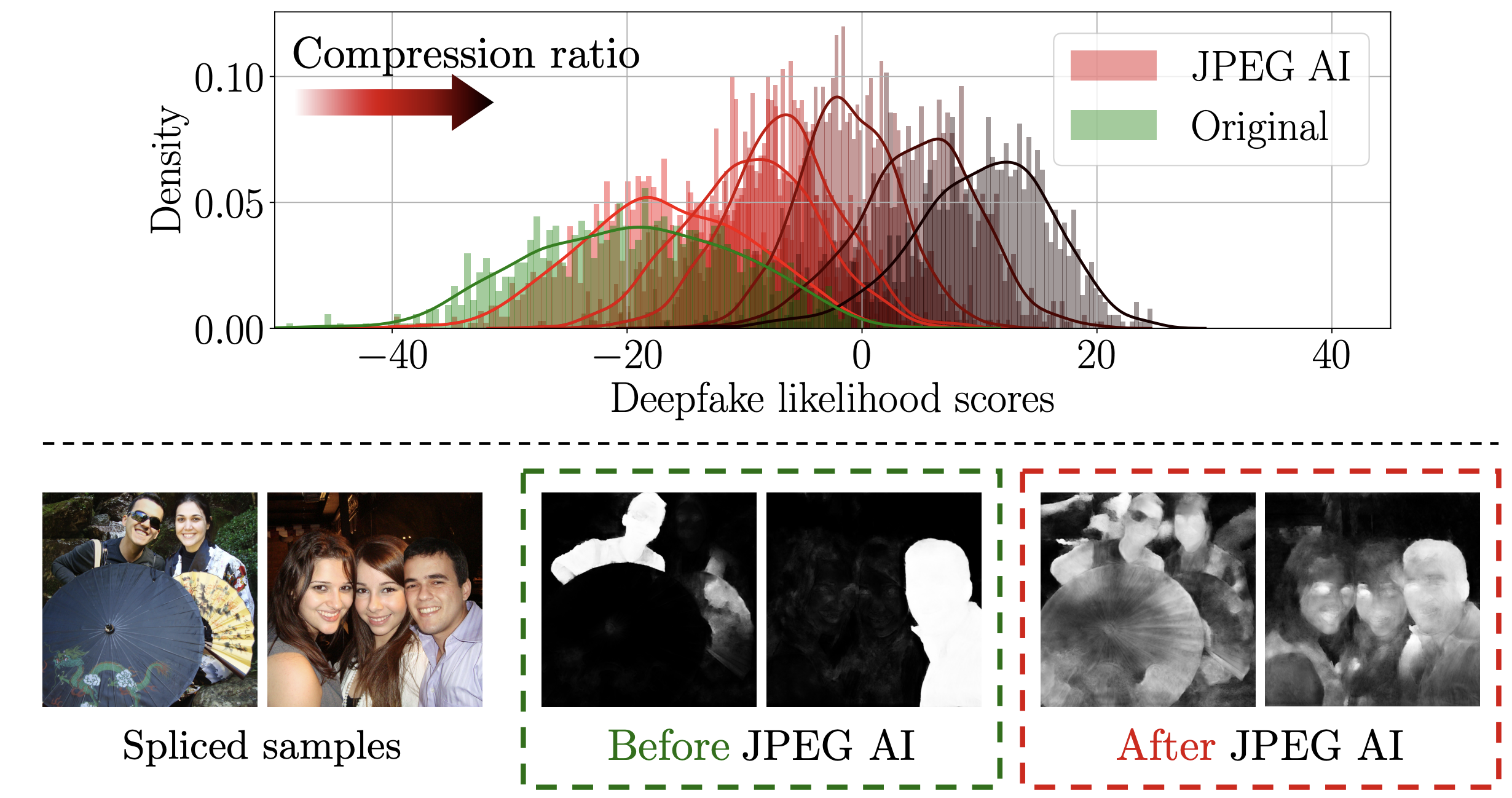 В отличие от сжатия JPEG изображения, сжатые JPEG AI, не детектируются как сгенерированные E.D.Cannas et al., “Is JPEG AI going to change image forensics?,” arxiv, 18 Mar 2025
Существующие детекторы сгенерированных изображений обучались на датасетах с разным сжатиемP.Grommelt et al., “Fake or JPEG? Revealing common biases in generated image detection datasets,” arxiv, 28 Mar 2024
‹#›
Natural images
Synthetic images
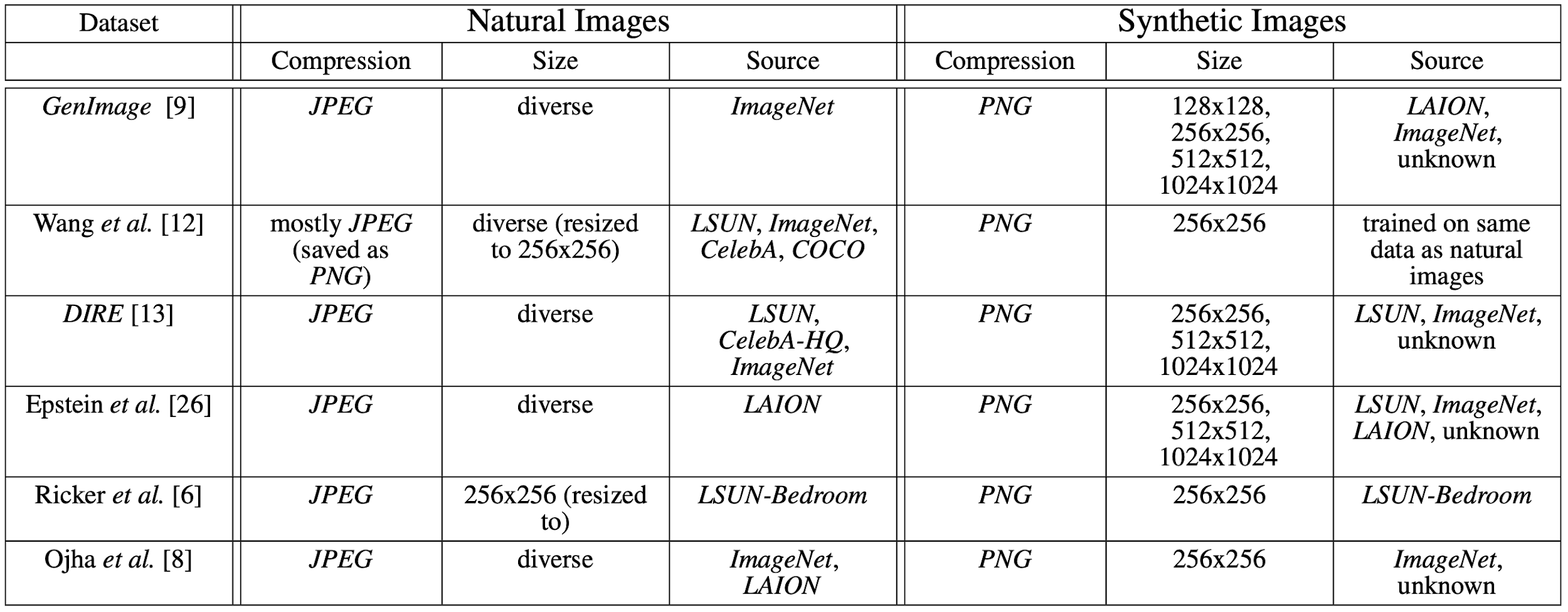 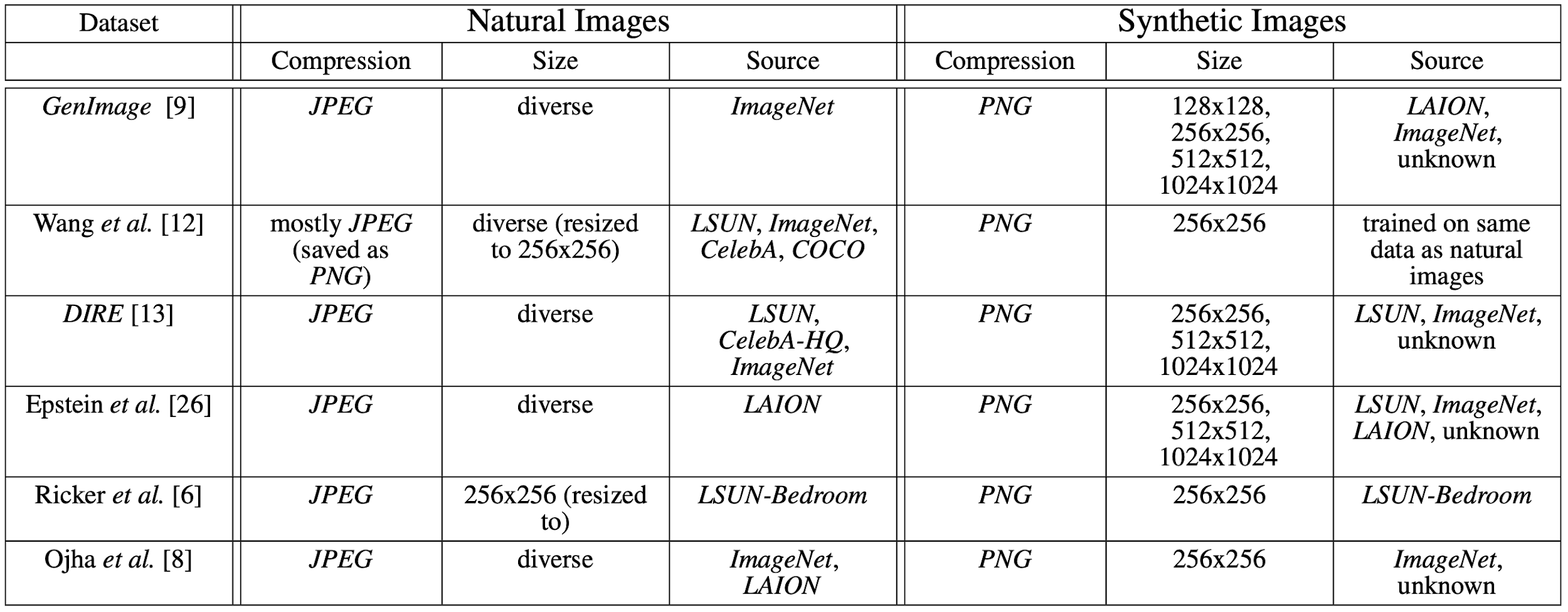 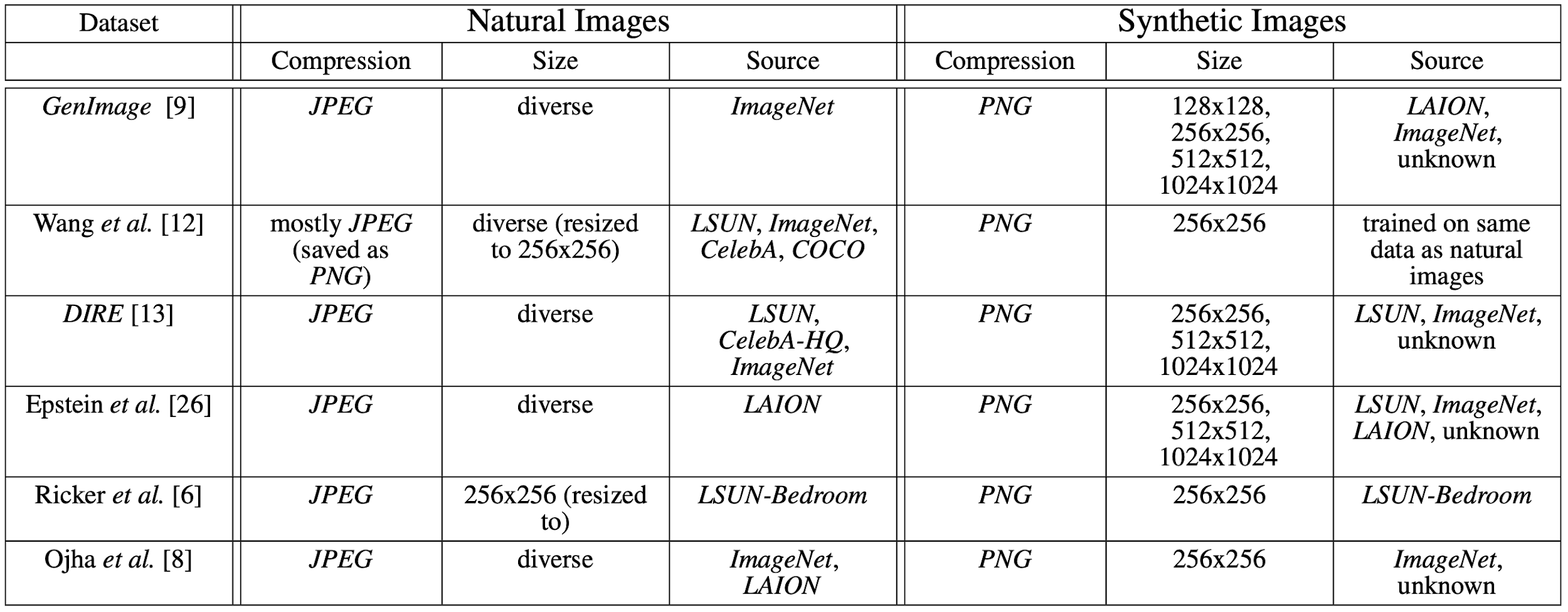 Выводы по JPEG AI
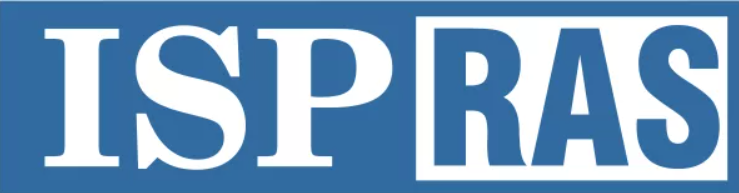 Первый пример всемирной стандартизациинейросетевого метода обработки изображений
Вытекающие проблемы
Очень легко атаковать: архитектура кодека открыта, т.е. полный white box
Очень трудно защищать: нельзя замедлять модель, много ограничений 
Ожидается рост спроса на повышение устойчивости JPEG AI и других кодеков
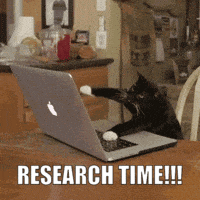 ‹#›
Есть много бенчмарков устойчивых классификаторов, но не устойчивых метрик оценки качества
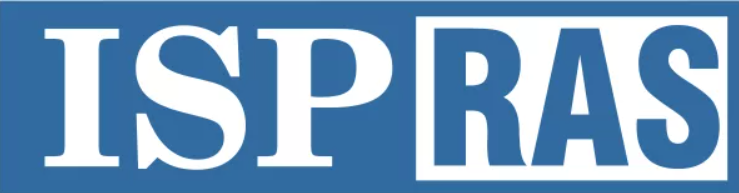 200+ моделей в 3 бенчмарках состязательной устойчивости для классификации/детекции объектов на изображениях
Только 1 “устойчивая” метрика качества видео VMAF NEG от Netflix
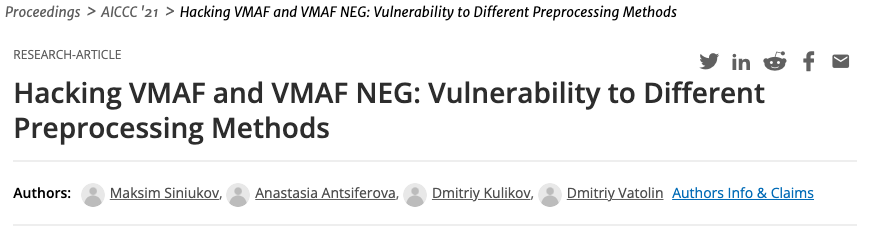 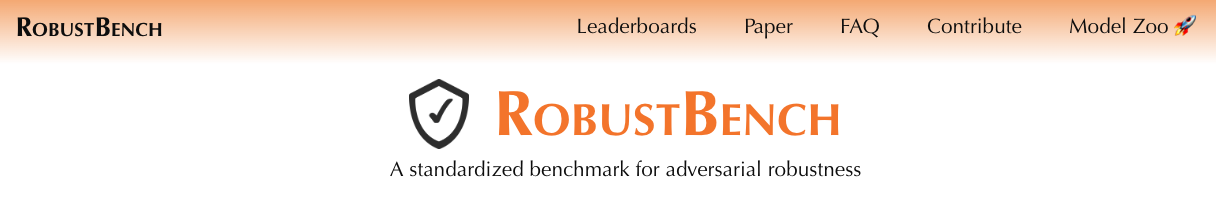 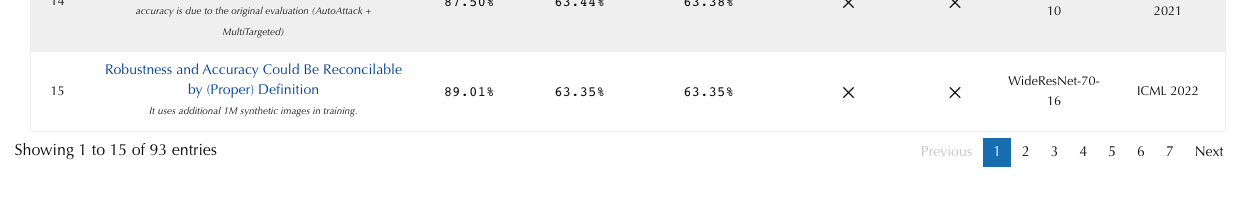 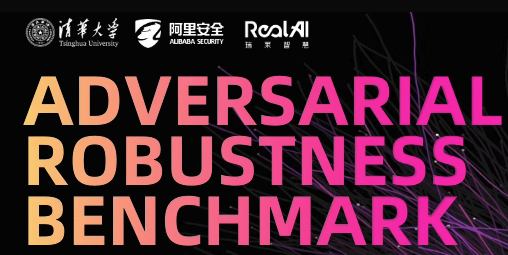 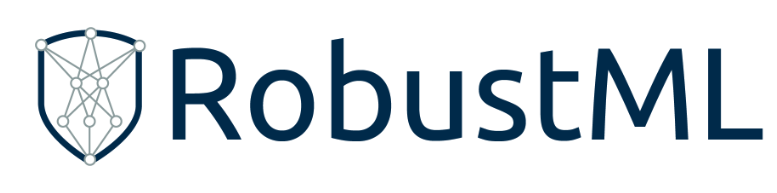 ‹#›
Почему нужны устойчивые метрики?
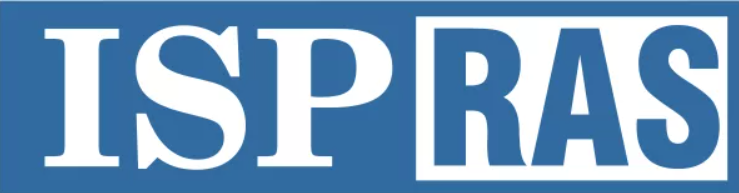 В крупнейшем сравнении видеокодеков разные результаты по метрикам и по визуальному качеству
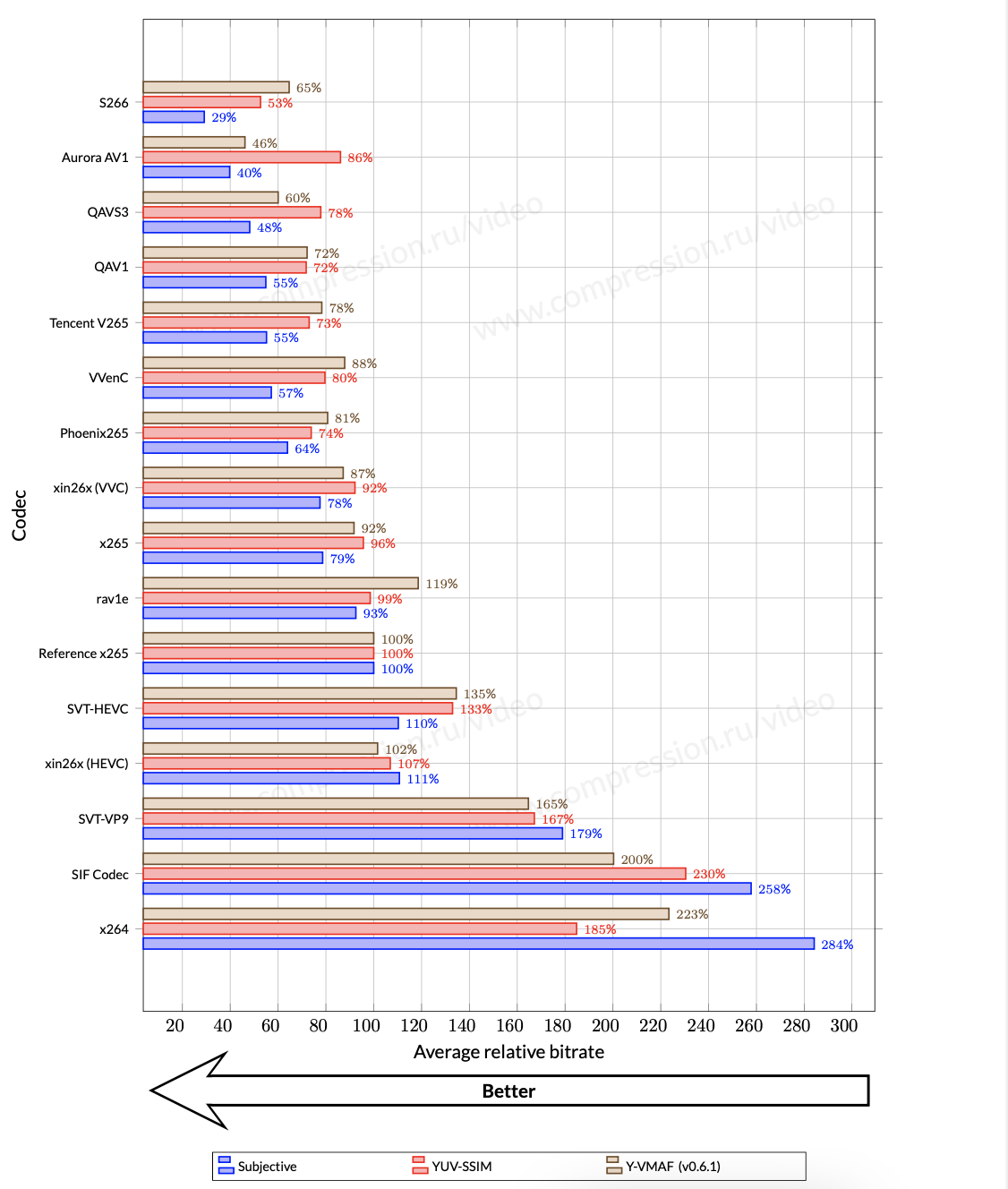 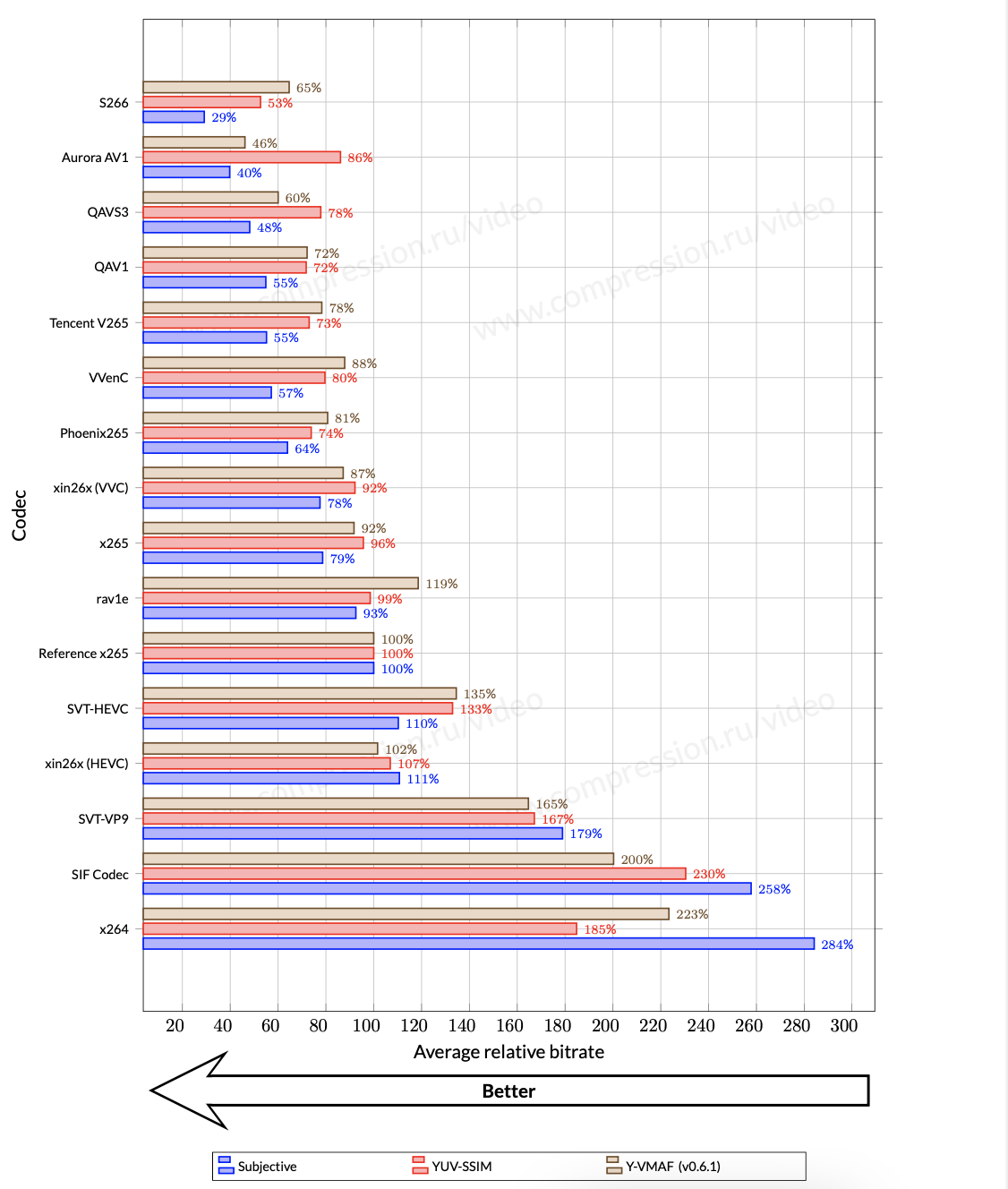 ‹#›
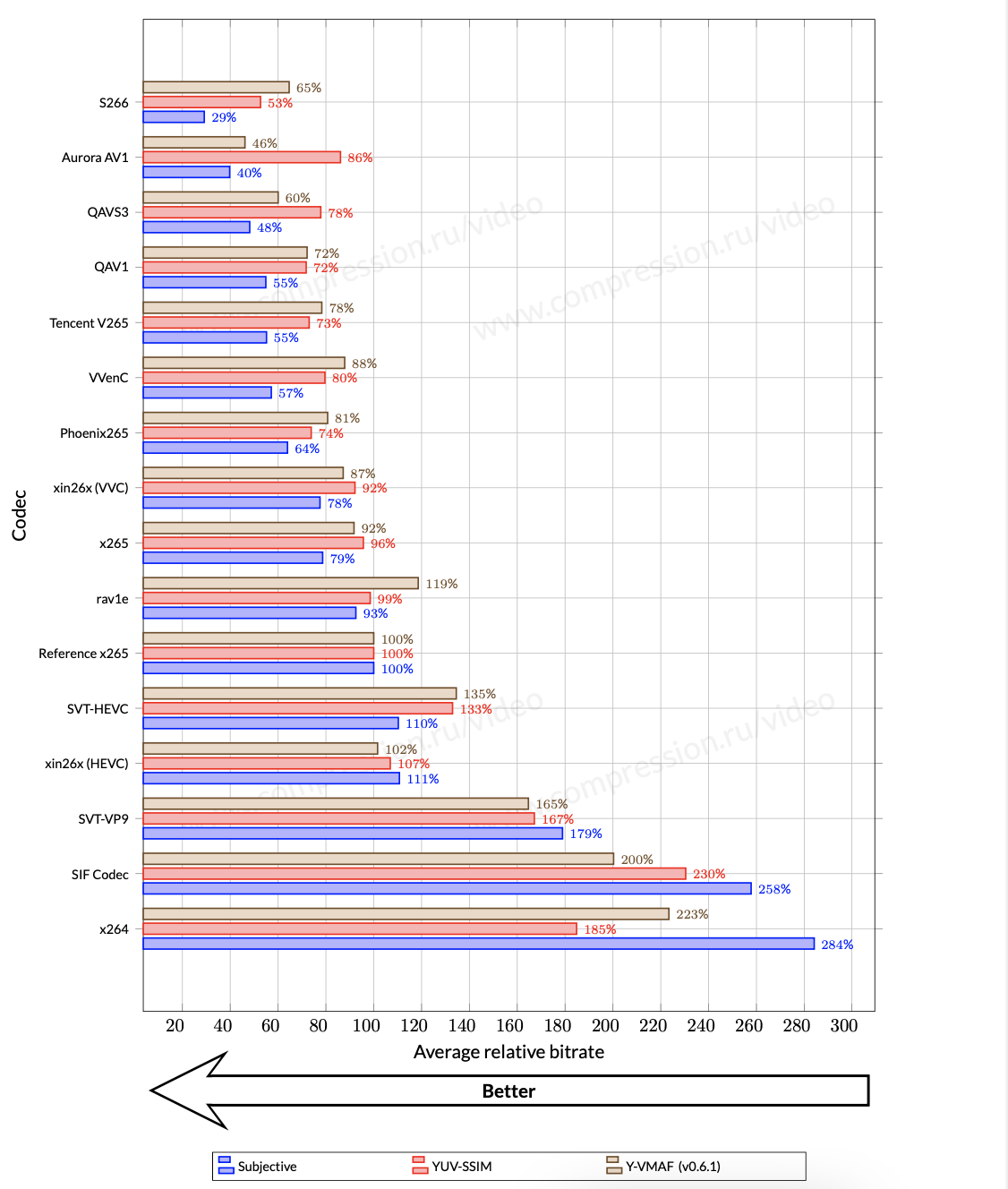 Среднее снижение битрейта
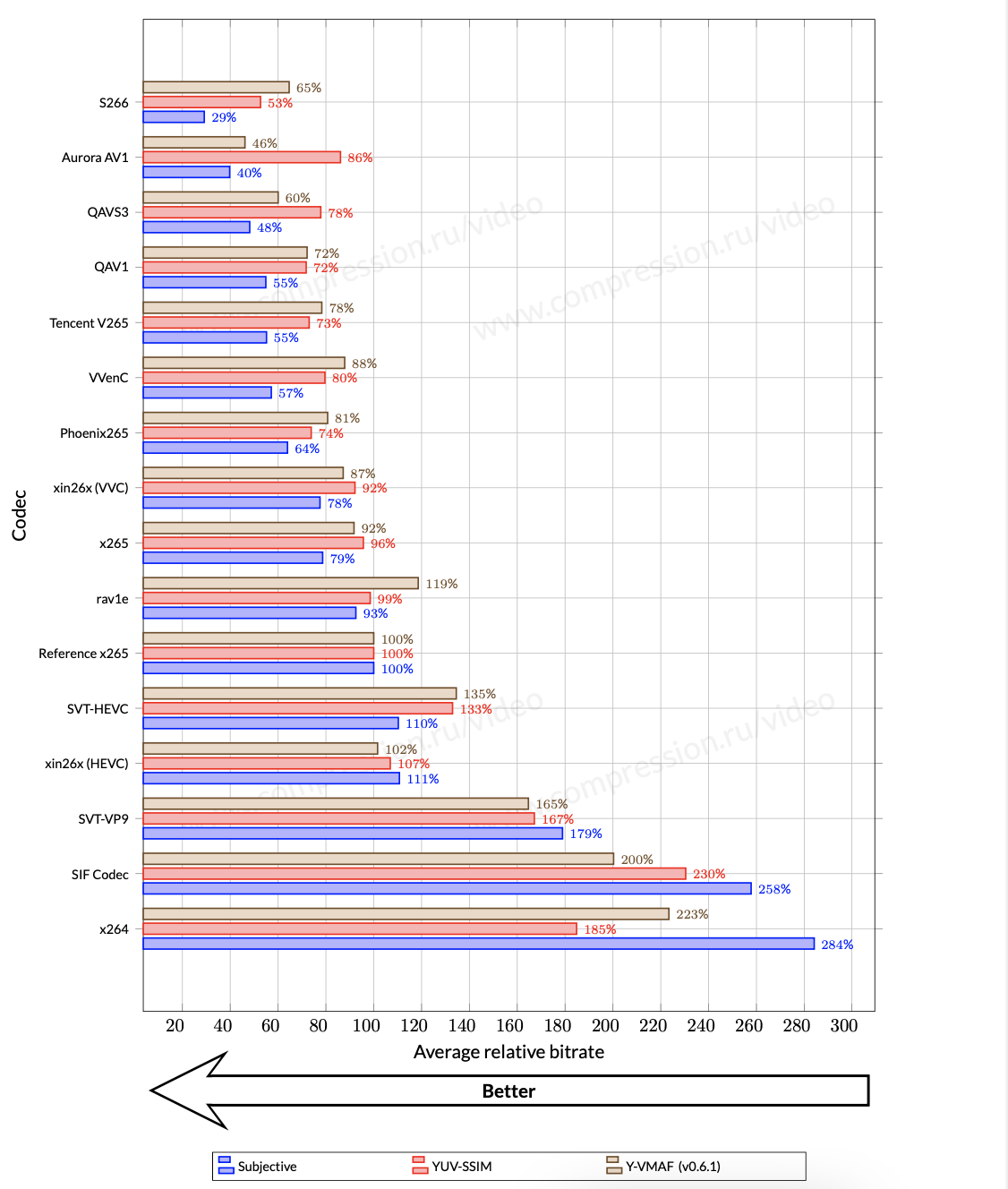 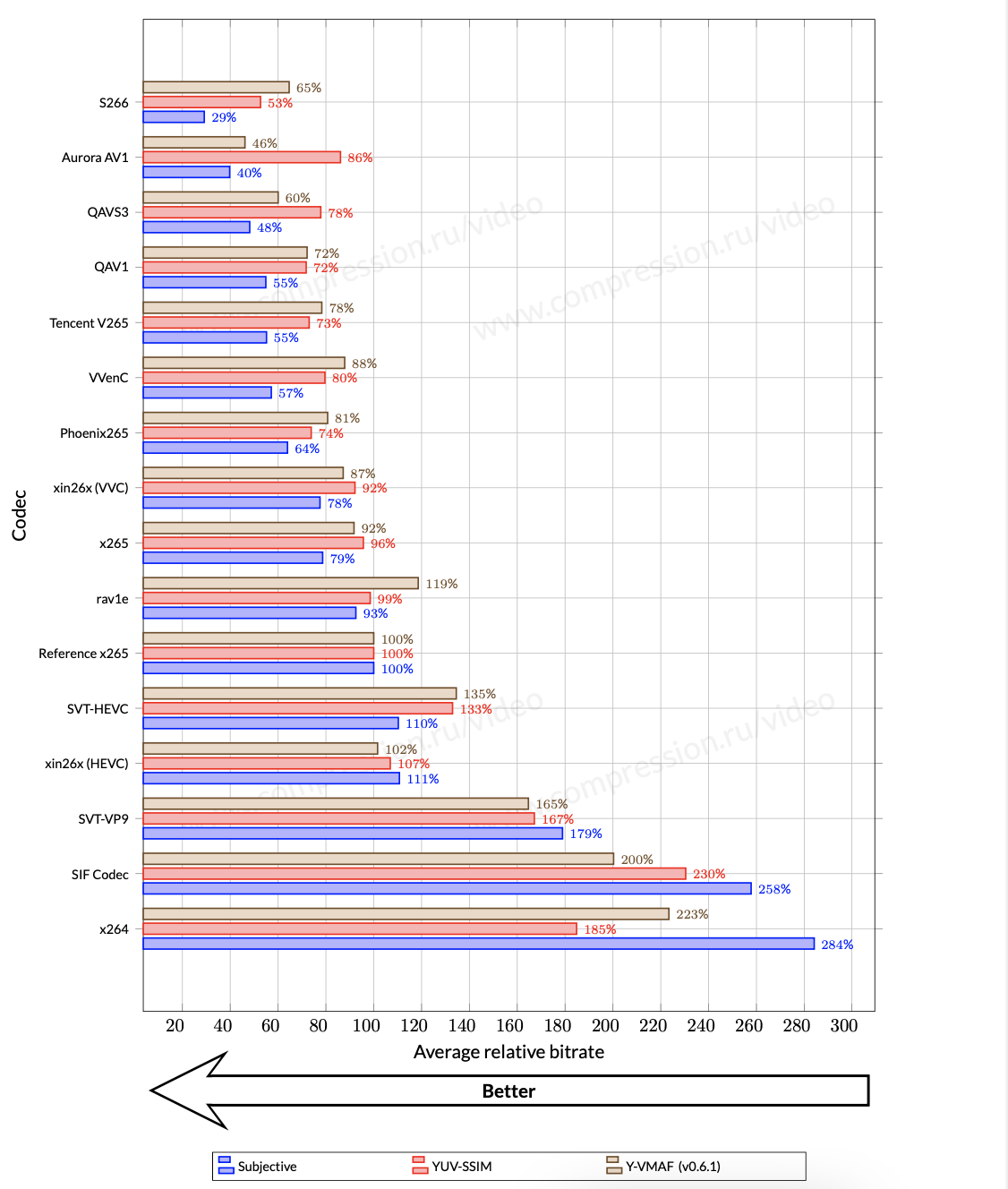 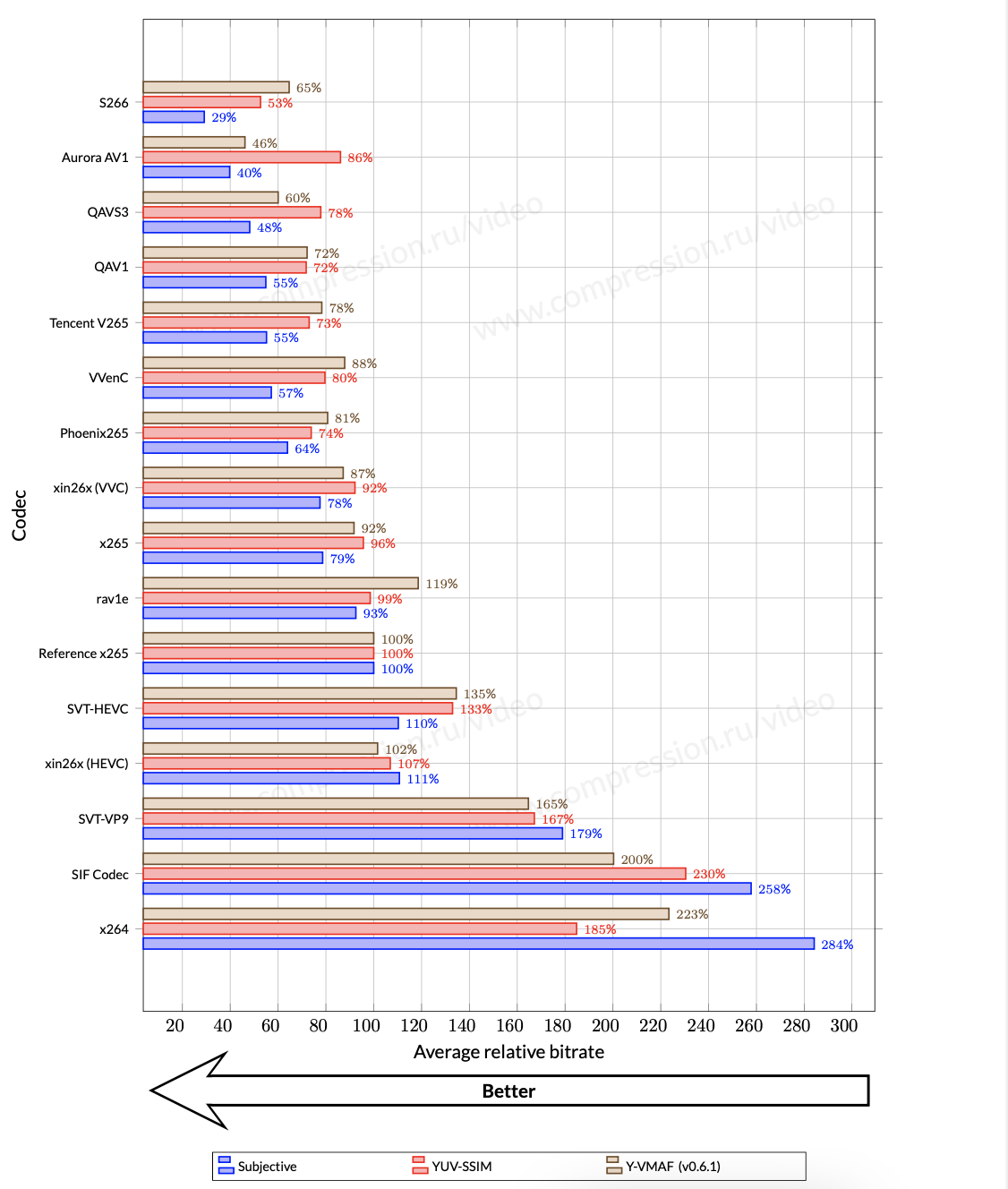 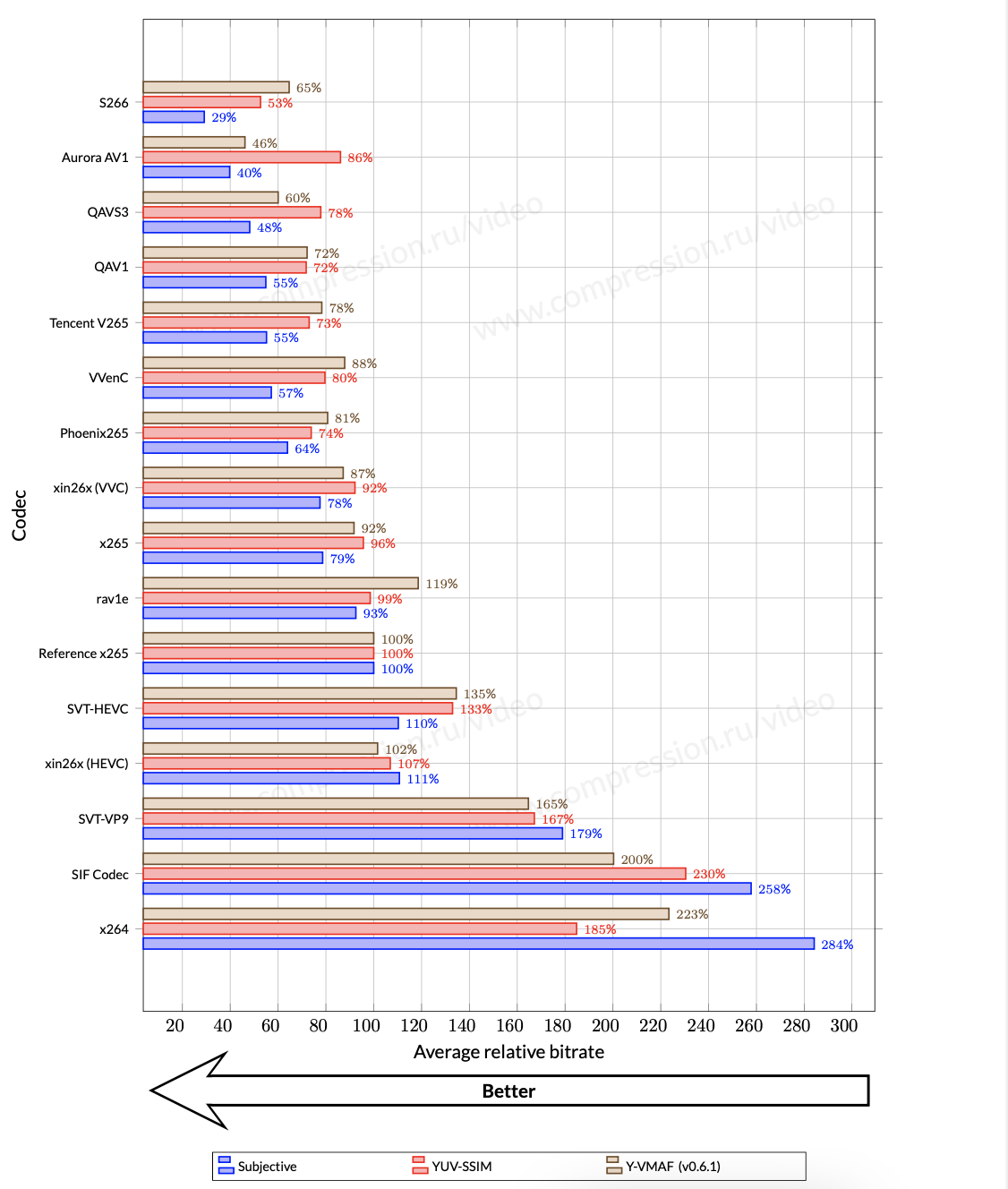 Атаки на метрики оценки качества
Пример атаки на метрику VMAF
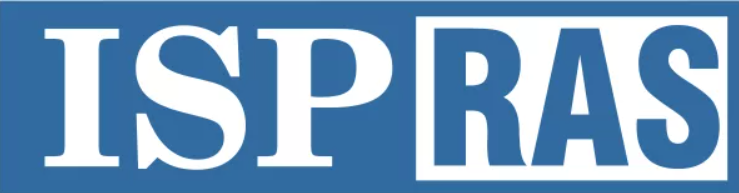 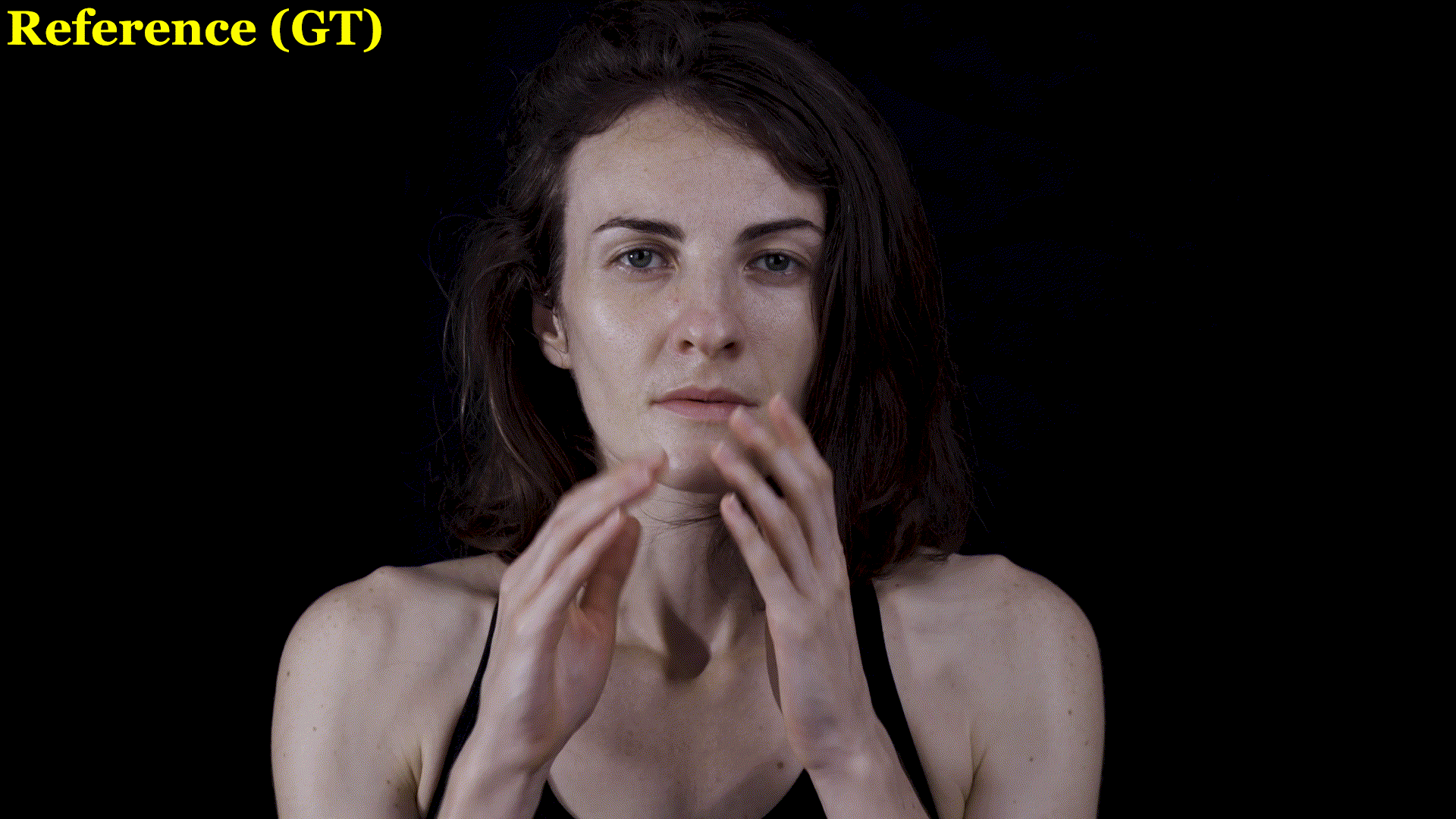 ‹#›
Атака на метрику VMAF
Влияние на индустрию
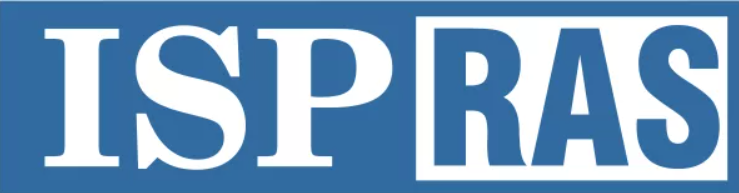 Эксперты Streaming Media воспроизвели ее
2019 год: мы нашли уязвимость VMAF
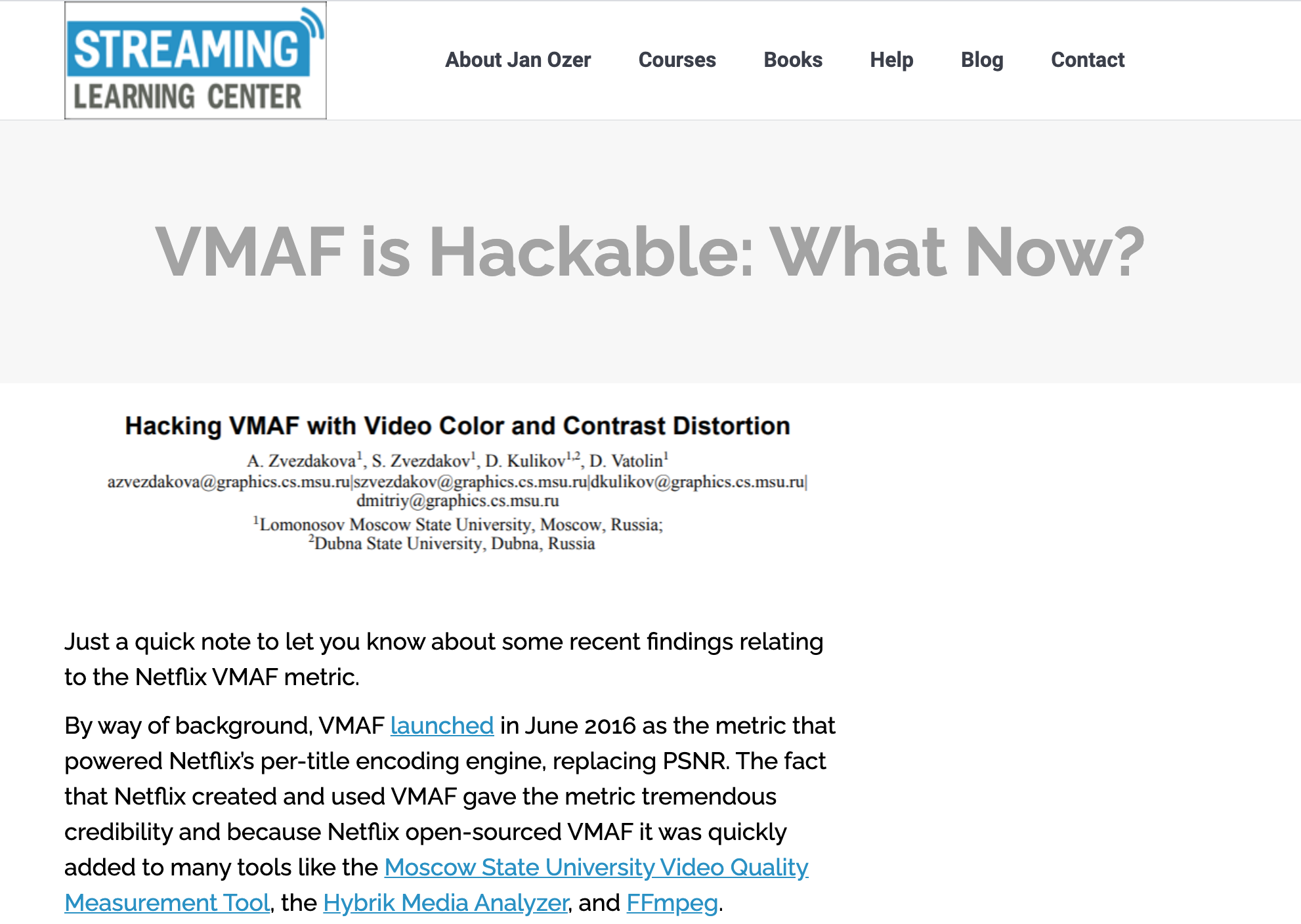 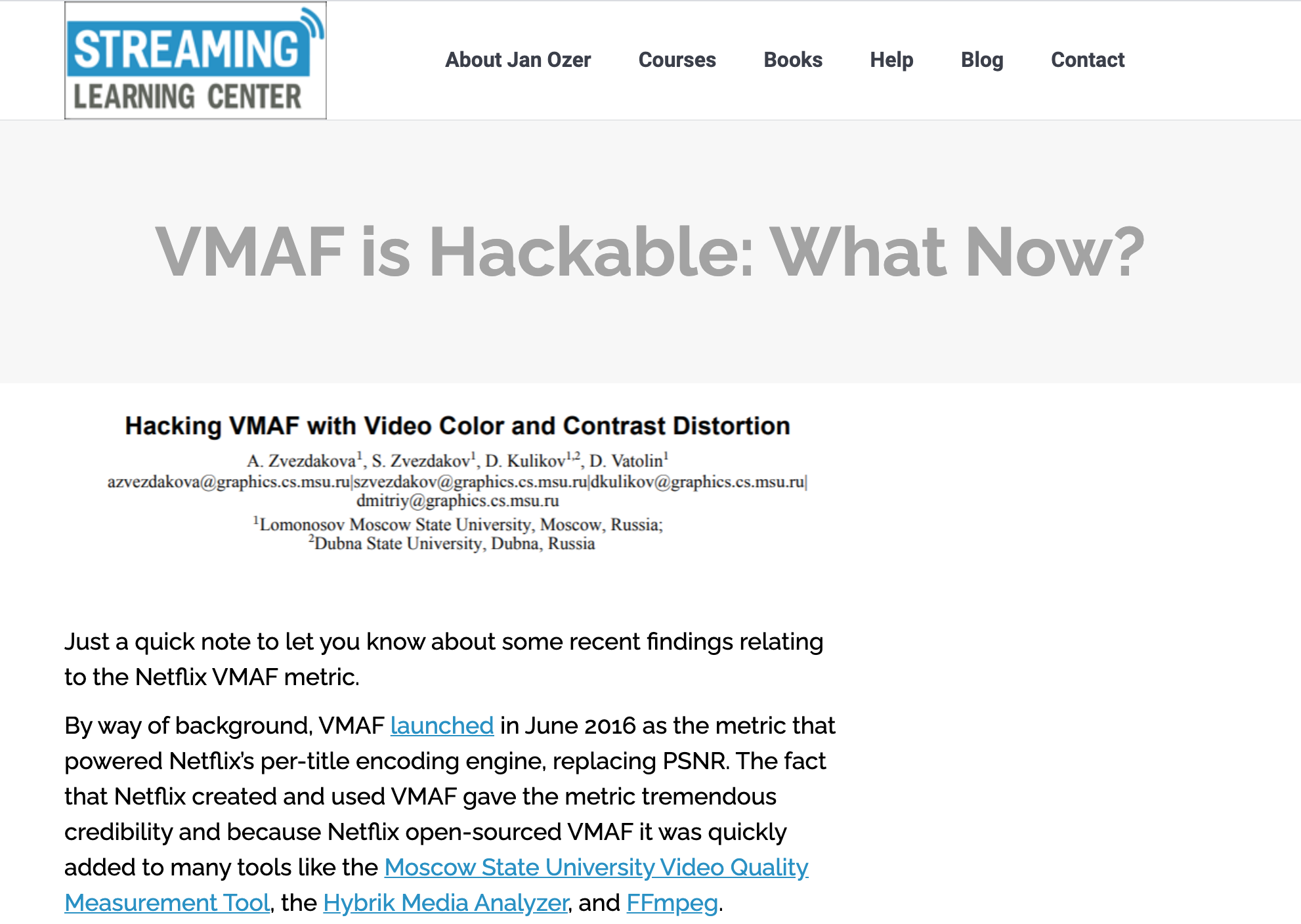 2021: Netflix выпустили более устойчивую версию метрики
2020: разработчики из Google внедрили атаку в кодек AV1
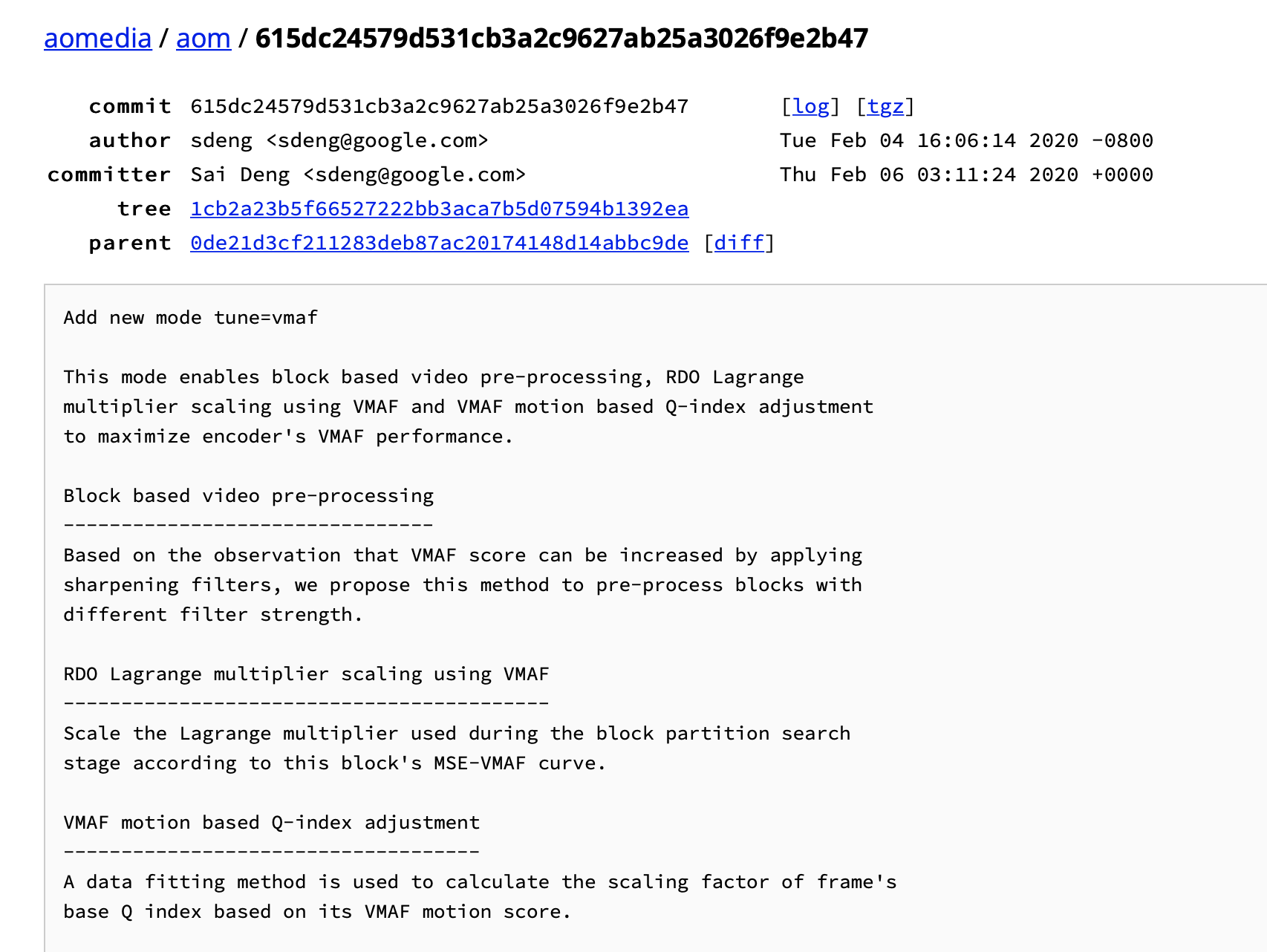 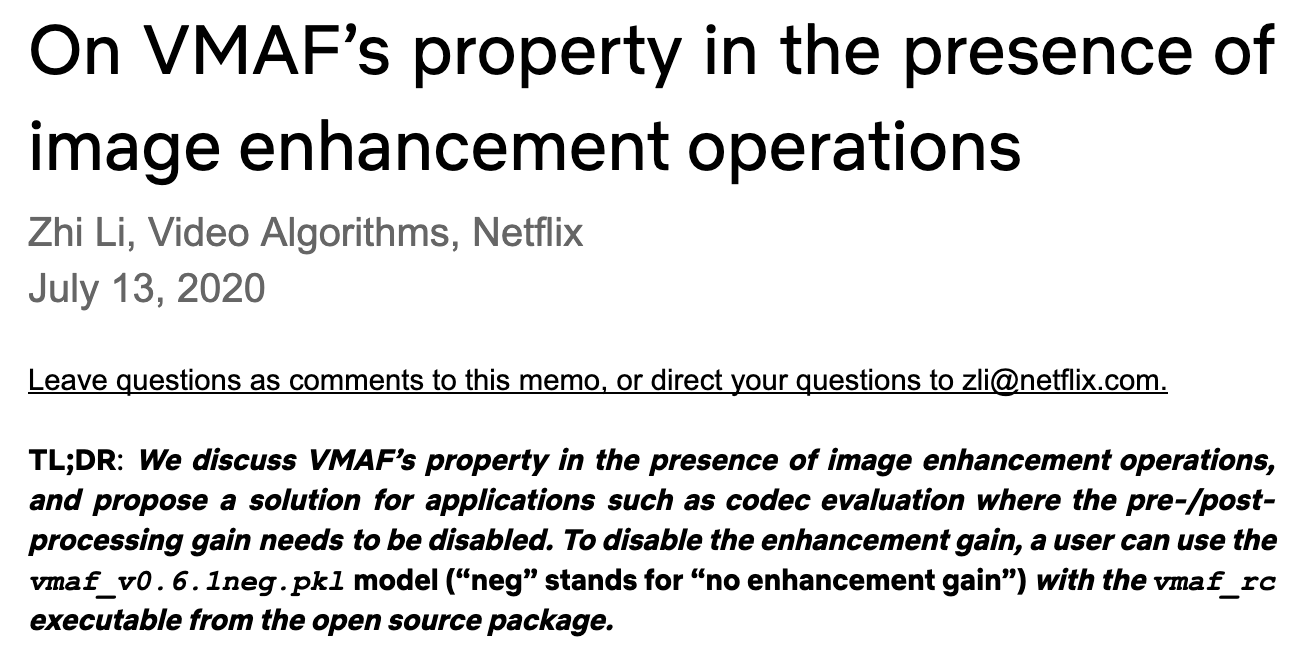 Jan Ozer “VMAF is Hackable: What Now?” https://streaminglearningcenter.com/blogs/vmaf-is-hackable-what-now.html
https://docs.google.com/document/d/1dJczEhXO0MZjBSNyKmd3ARiCTdFVMNPBykH4_HMPoyY/edit#heading=h.oaikhnw46pw5
‹#›
IOI: Invisible one-iteration attack
Идея для быстрой атаки на качество видео
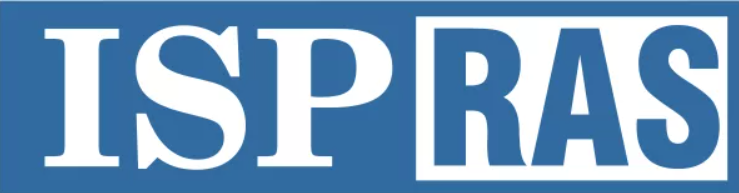 Изначально проводить одну итерацию градиентной атаки:

Затем улучшить качество полученного изображения с помощью частотных фильтров и масок
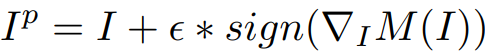 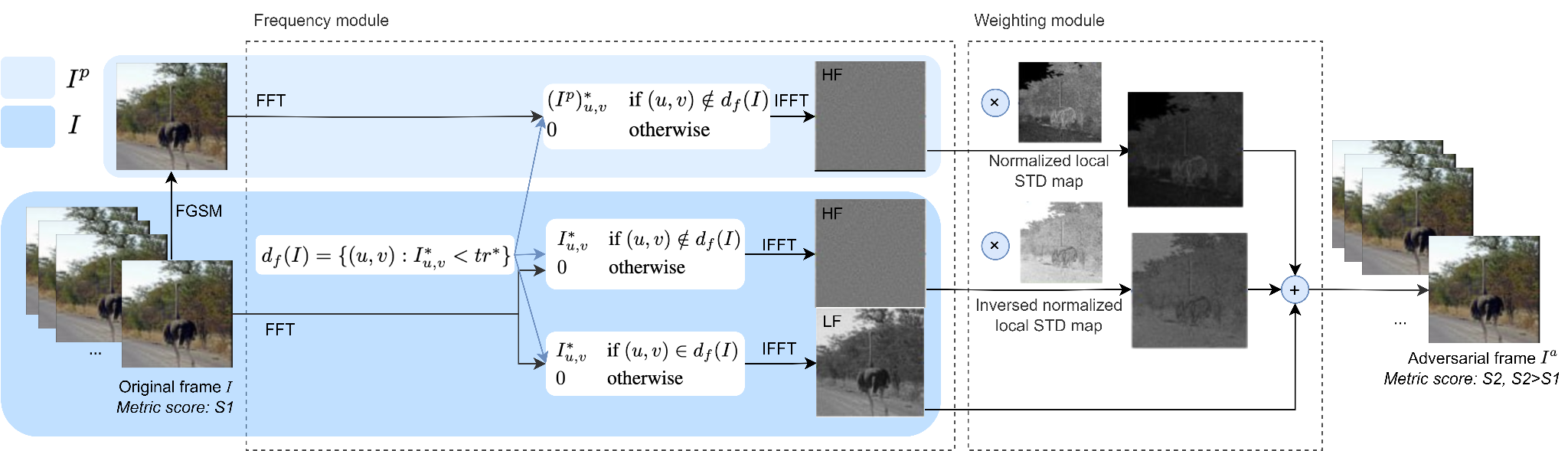 E. Shumitskaya, A. Antsiferova, D. Vatolin, “IOI: Invisible One-Iteration Adversarial Attack on No-Reference Image- and Video-Quality Metrics”, ICML 2024
‹#›
IOI: пример атаки на качество видео
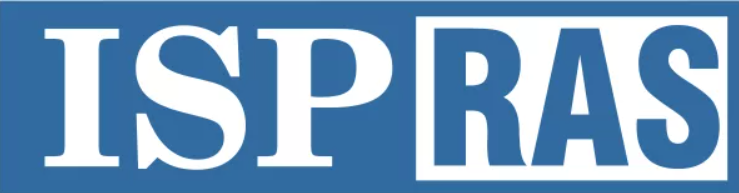 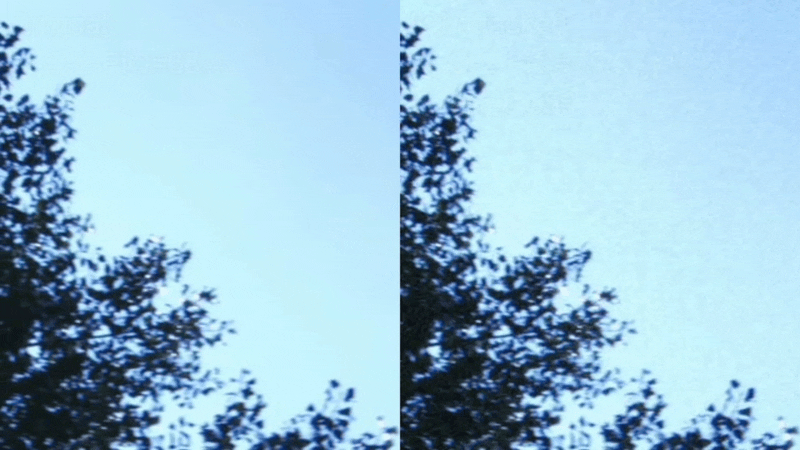 E. Shumitskaya, A. Antsiferova, D. Vatolin, “IOI: Invisible One-Iteration Adversarial Attack on No-Reference Image- and Video-Quality Metrics”, ICML 2024
‹#›
Неустойчивые метрики и улучшение генерации
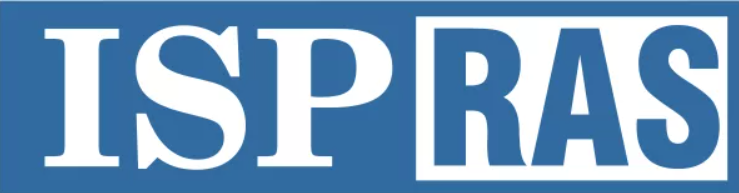 Добавление метрики f в лосс-функцию обучения диффузионной модели (аналогично classifier-guidance) приводит к появлению артефактов
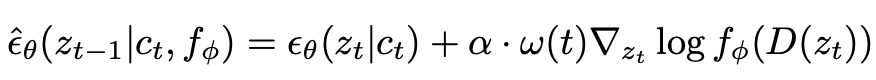 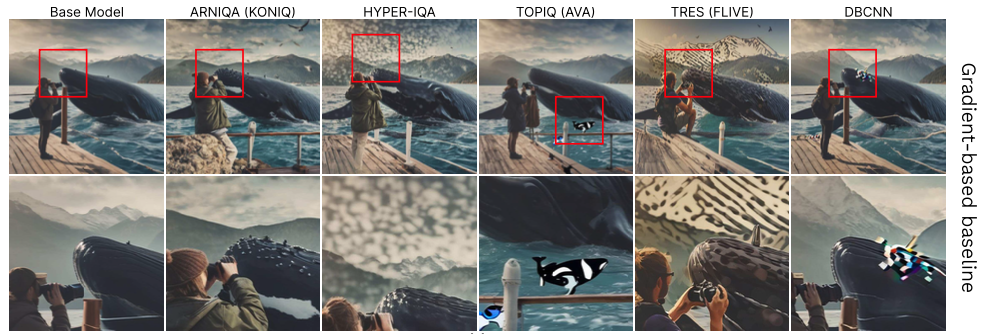 K. Abud, S. Lavrushkin, D. Vatolin, “IQA-Adapter: Exploring Knowledge Transfer from Image Quality Assessment to Diffusion-based Generative Models”, under review ICCV 2025
‹#›
Как улучшить качество генерации с помощью метрик? IQA-Adapter
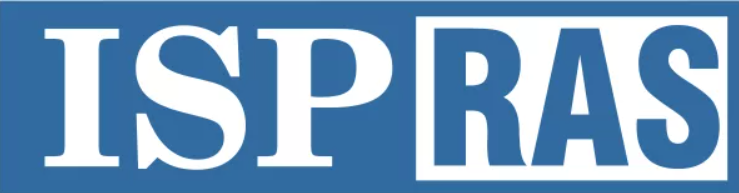 Обучение дополнительной “головы” для передачи генеративной модели желаемого уровня качества изображений
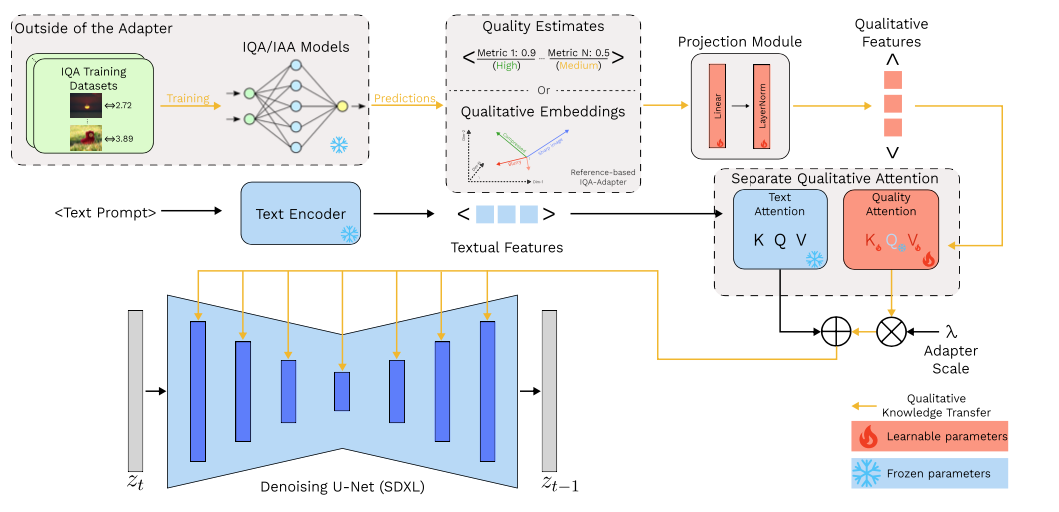 K. Abud, S. Lavrushkin, D. Vatolin, “IQA-Adapter: Exploring Knowledge Transfer from Image Quality Assessment to Diffusion-based Generative Models”, under review ICCV 2025
‹#›
Как защитить метрики от атак?Три основных способа защит
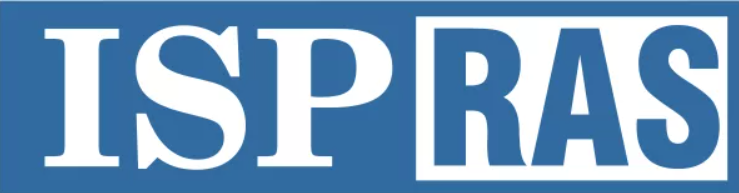 Adversarial purification — это преобразование входного изображения P : X → X 

где x′ — атакованное изображение, x′′ — очищенное изображение.
Adversarial training — это способ обучения нейронной сети

где D — распределение обучающих данных, L — функция потерь используемая для обучения, ε — параметр атаки. 
Randomized smoothing — замена нейронной сети “сглаженной” версией:
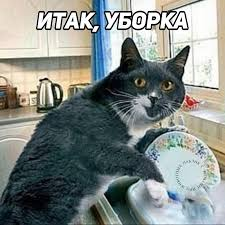 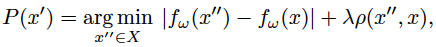 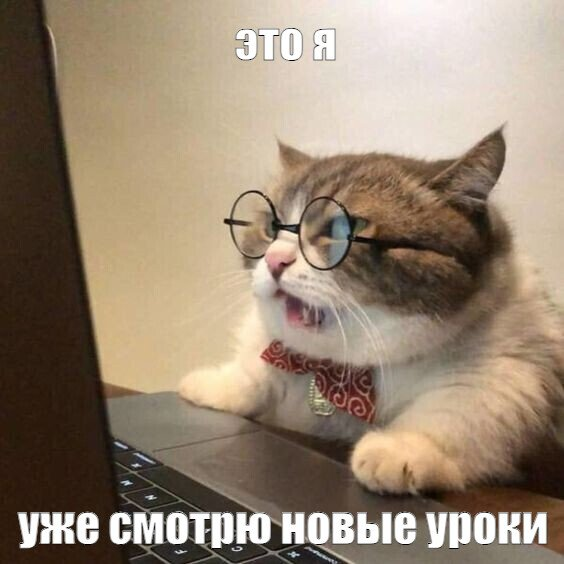 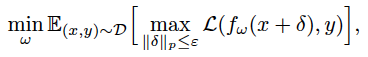 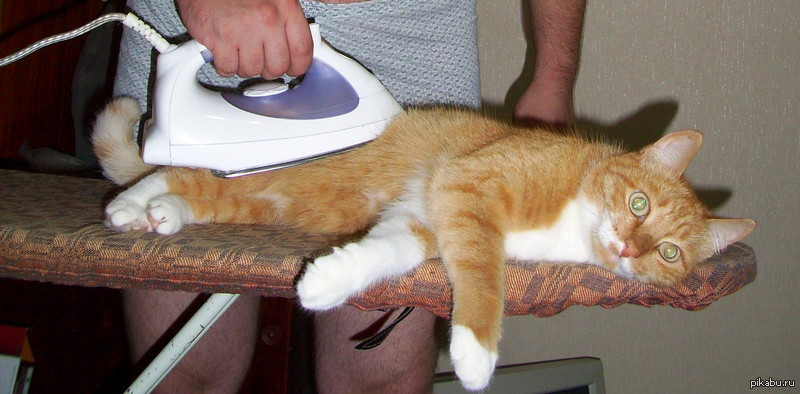 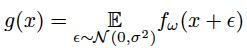 ‹#›
Используемые атаки
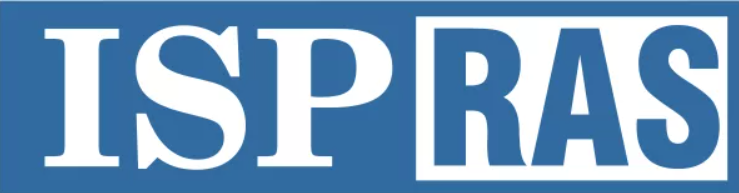 Использованы классические атаки и атаки, разработанные специально для оценки качества, методы на основе белого и черного ящика
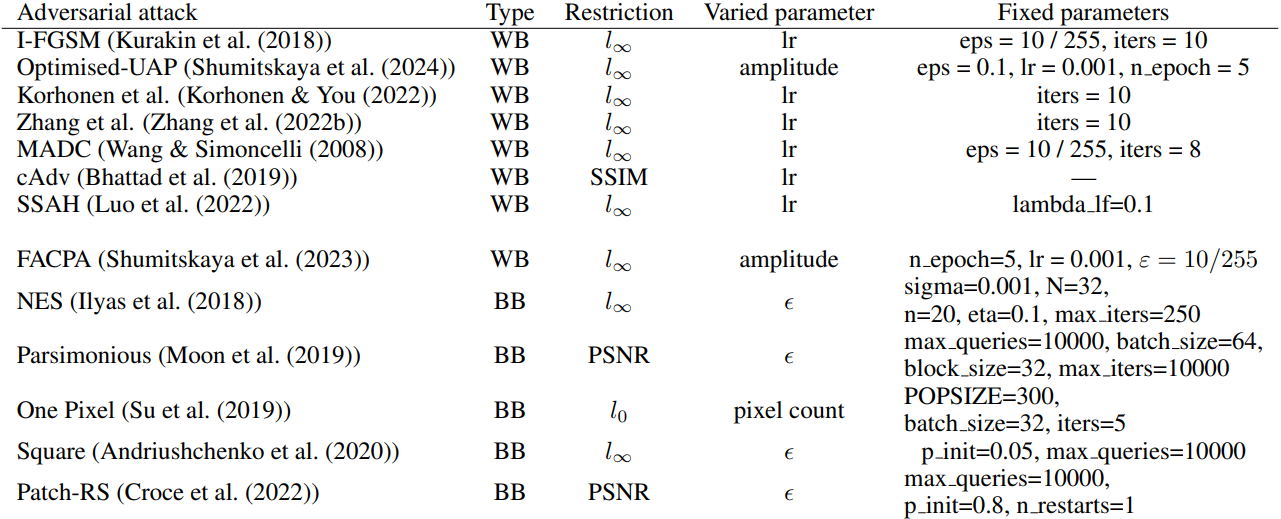 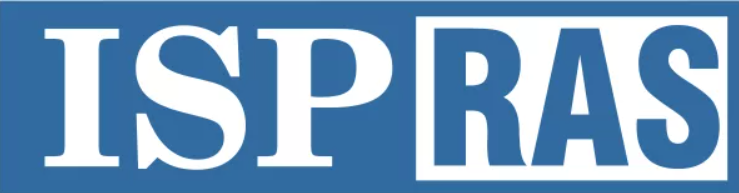 ‹#›
Результаты
Корреляции
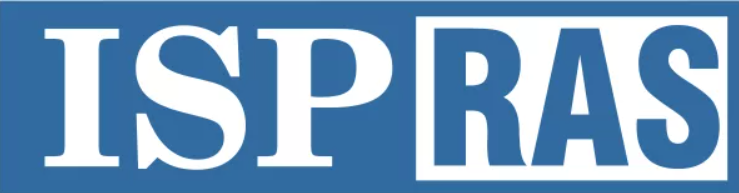 Лучше всего значение метрики сохраняют сертифицируемые защиты.
В адаптивной постановке хорошо работают случайные геометрические преобразования (crop, rotate), а также сжатие (DiffJPEG).
Специализированные методы (DiffPure, DISCO) не в лидерах.
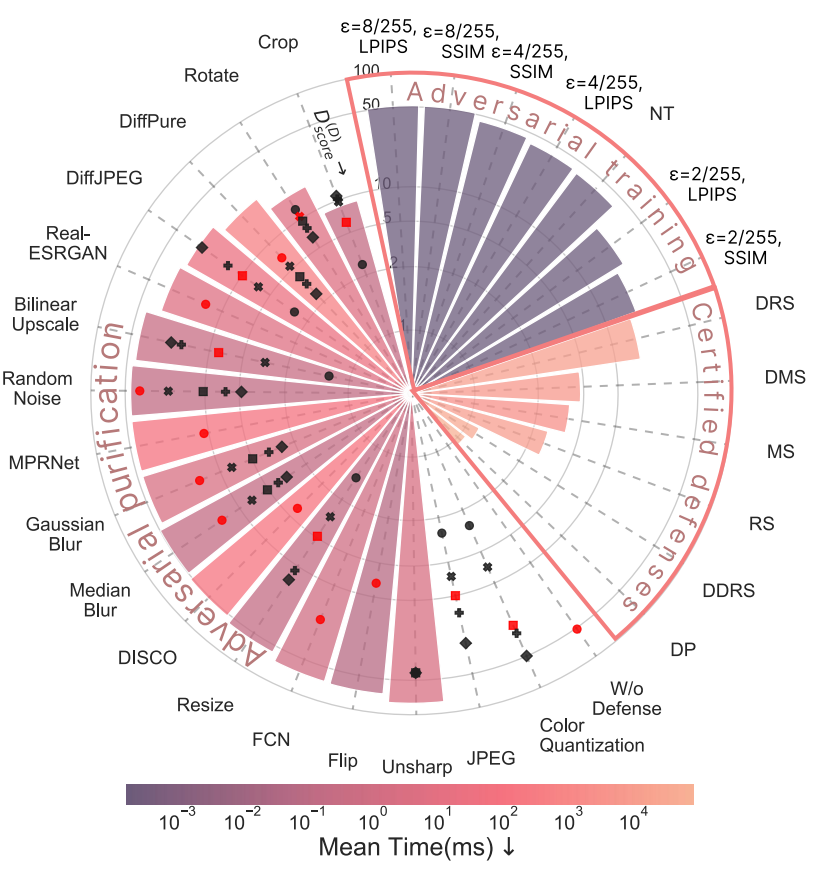 Устойчивее
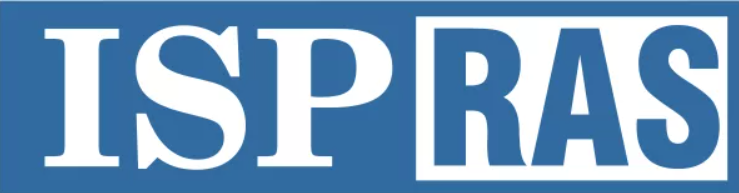 ‹#›
Больше информации о работе
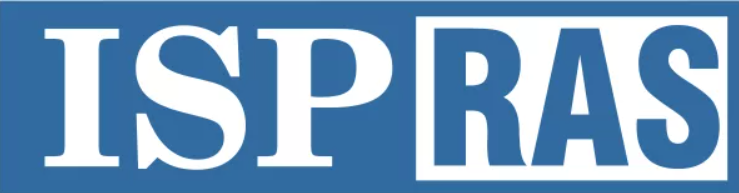 Статья принята на ICML 2025
Страница бенчмарка
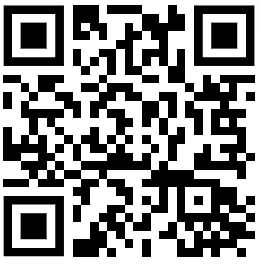 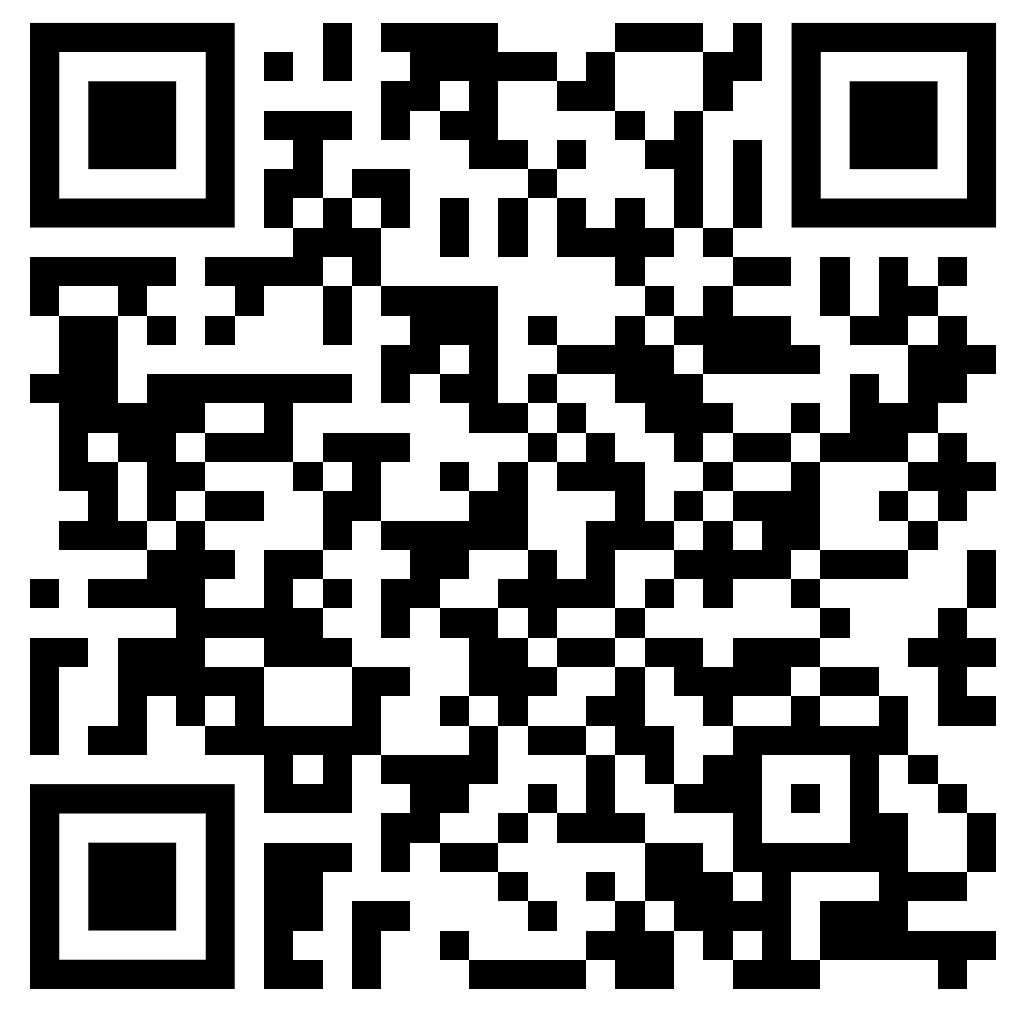 https://videoprocessing.ai/benchmarks/iqa-defenses.html
openreview.net
Guardians of Image Quality: Benchmarking Defenses Against Adversarial Attacks on Image-Quality MetricsA. Gushchin, K. Abud, G. Bychkov, E. Shumitskaya, A. Chistyakova, S. Lavrushkin, B. Rasheed, K. Malyshev, D. S. Vatolin, A. Antsiferova.
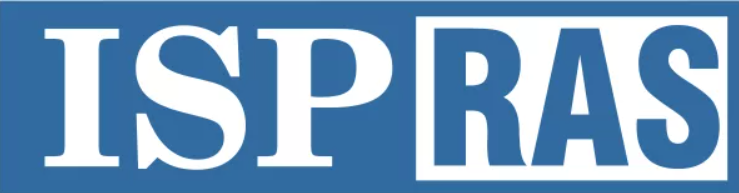 ‹#›
Выводы по метрикам качества
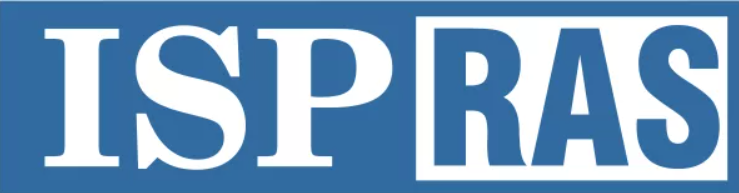 Стало труднее доверять результатам бенчмарков
Появились быстрые и незаметные атаки
Атаки уже внедрены в кодеки, скоро будут и в других алгоритмах обработки изображений/видео
Улучшение генерации картинок и видео с помощью метрик возможно, но прямая оптимизация уязвимых метрик их атакует
Для улучшения других методов нужны устойчивые метрики
Сертификация метрик — надежная защита, но реализовать ее сложнее, чем для классификаторов
‹#›